Regime jurídico das patentes. Modelos de utilidades. Direitos Autorais. Cultivares. Software. Como contabilizar ativos de propriedade industrial?
Professor Doutor Ruy Pereira Camilo Junior
Como você deve proceder, se inventar algo?
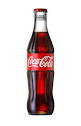 Segredo industrial: prós e contras.
Pode ser mantido indefinidamente.

Mas há o risco de vazamento e de revelação por engenharia reversa...
O segredo dos espelhos venezianos e a Galeria dos Espelhos de Versalhes
Guilda de Veneza mandou espiões matarem os artesãos contratados por Luis XIV (mas o segredo da fabricaçao já tinha sido transmitido...)
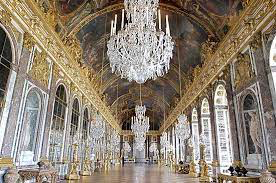 Como a patente incentiva a inovação?
Reivindicação patentária
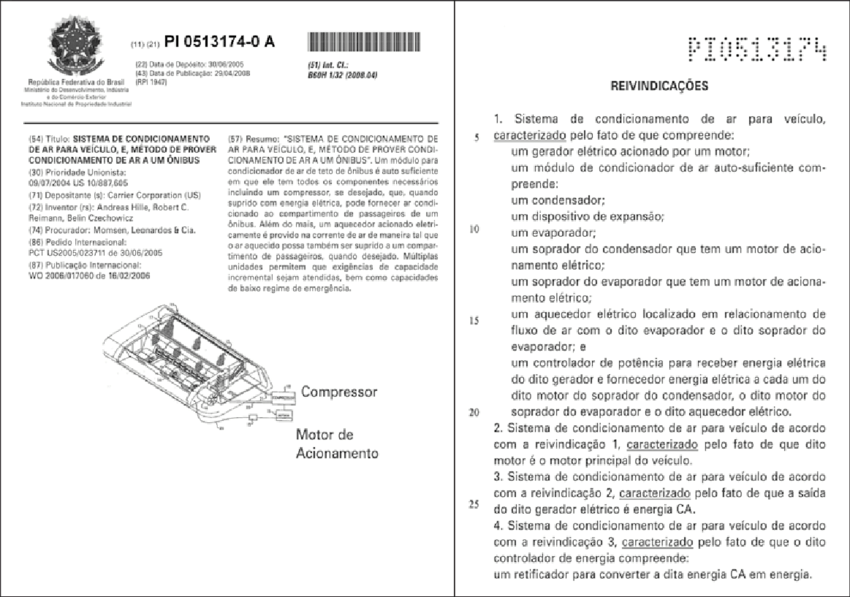 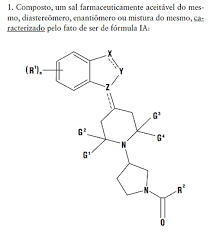 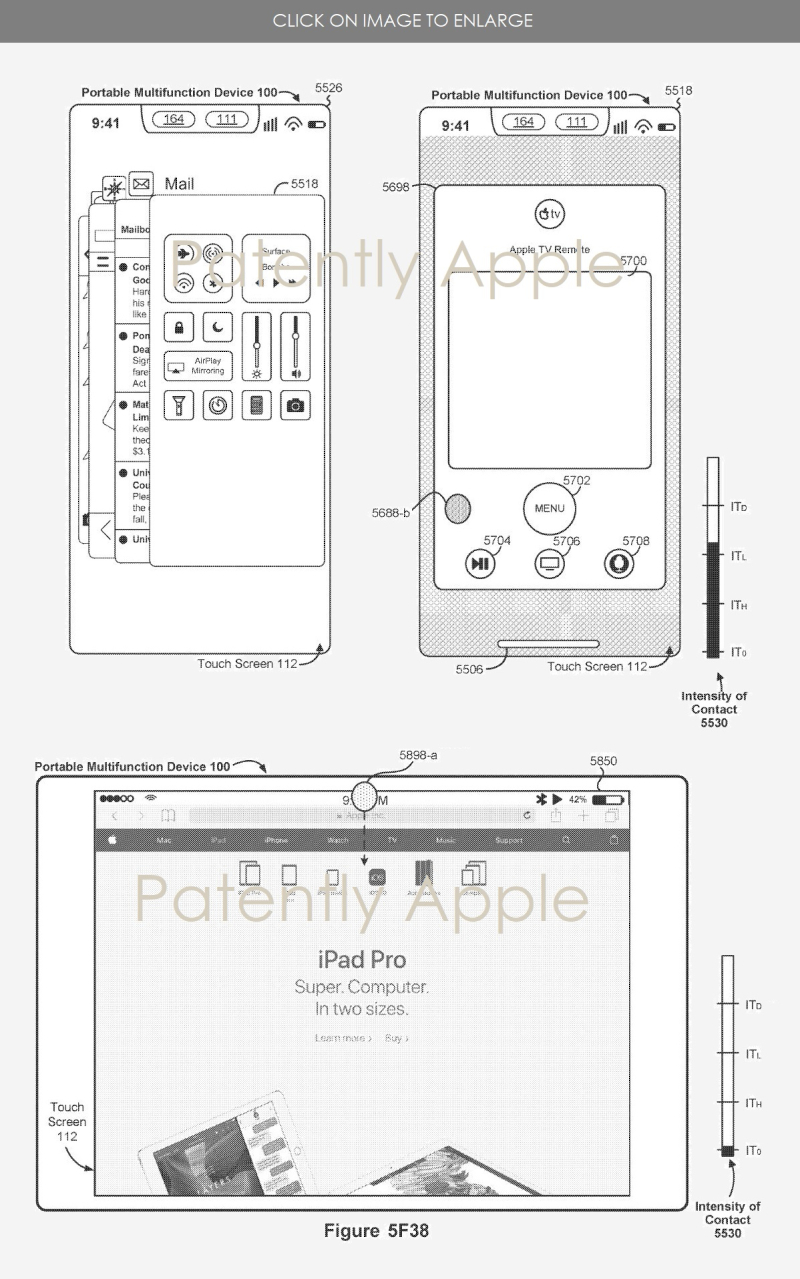 O que pode ser patenteado?
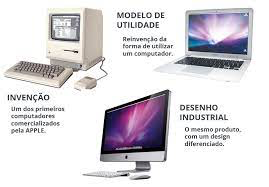 PATENTE DE PRODUTO OU DE PROCESSO
Art. 42. A patente confere ao seu titular o direito de impedir terceiro, sem o seu consentimento, de produzir, usar, colocar à venda, vender ou importar com estes propósitos:
        I - produto objeto de patente;
        II - processo ou produto obtido diretamente por processo patenteado.
        § 1º Ao titular da patente é assegurado ainda o direito de impedir que terceiros contribuam para que outros pratiquem os atos referidos neste artigo.
        § 2º Ocorrerá violação de direito da patente de processo, a que se refere o inciso II, quando o possuidor ou proprietário não comprovar, mediante determinação judicial específica, que o seu produto foi obtido por processo de fabricação diverso daquele protegido pela patente.
Quais são os requisitos para uma  invenção ser patenteável?
Novidade
Invenção não é construção. Inovaçoes de caráter construtivo mais comuns, e que não são portanto protegidas por patentes de invenção:

Mudanças de forma, dimensões ou proporção;
Substituição de materiais
Junção de elementos já conhecidos

Cuidado: se o próprio inventor divulgou, vira estado da técnica, exceto nos 12 meses anteriores ao depósito (PERIODO DA GRAÇA). EXEMPLO: DIVULGAÇÃO DO EVENTO EM CONGRESSO, FEIRAS.
        Art. 12. Não será considerada como estado da técnica a divulgação de invenção ou modelo de utilidade, quando ocorrida durante os 12 (doze) meses que precederem a data de depósito ou a da prioridade do pedido de patente, se promovida:
        I - pelo inventor;
        II - pelo Instituto Nacional da Propriedade Industrial - INPI, através de publicação oficial do pedido de patente depositado sem o consentimento do inventor, baseado em informações deste obtidas ou em decorrência de atos por ele realizados; ou
        III - por terceiros, com base em informações obtidas direta ou indiretamente do inventor ou em decorrência de atos por este realizados.
Atividade Inventiva
Corresponde ao requisito norte-americano da non-obviousness
Não basta criar algo: tem de ser algo que não seria pensado naturalmente por  qualquer conhecedor do estado da técnica.
  Art. 13 da Lei da Propriedade Industrial:  A invenção é dotada de atividade inventiva sempre que, para um técnico no assunto, não decorra de maneira evidente ou óbvia do estado da técnica.
Examinador de patente deve considerar o padrão médio de um técnico do assunto. Algo pode não parecer óbvio para um técnico médio, e ser evidente para um gênio (Einstein começou a vida como examinador de patentes em Berna)
Aplicação industrial
Invenção é solução técnica para problema concreto.

Por isso não podem ser patenteadas descobertas meramente teóricas ou abstratas, ou criações meramente estéticas (direitos autorais)

Não há patente sobre a ciência pura. Seu desenvolvimento cabe por isso ao Estado, através de suas universidades, fundos de pesquisa ou subsídios.
Art. 10. Não se considera invenção nem modelo de utilidade:
        I - descobertas, teorias científicas e métodos matemáticos;
        II - concepções puramente abstratas;
        III - esquemas, planos, princípios ou métodos comerciais, contábeis, financeiros,
 educativos, publicitários,  de sorteio e de fiscalização;
        IV - as obras literárias, arquitetônicas, artísticas e científicas ou qualquer criação estética;
        V - programas de computador em si;
        VI - apresentação de informações;
        VII - regras de jogo; 
        VIII - técnicas e métodos operatórios ou cirúrgicos, bem como métodos terapêuticos ou 
de diagnóstico,  para aplicação no corpo humano ou animal; e
        IX - o todo ou parte de seres vivos naturais e materiais biológicos encontrados na natureza, 
ou ainda que dela solados, inclusive o genoma ou germoplasma de qualquer ser vivo natural e 
os processos biológicos naturais. (OS CULTIVARES SÃO PROTEGIDOS POR LEI PRÓPRIA)
Sobre o direito de patente
O direito do inventor tem por objeto a ideia sobre a invenção, não a invenção concretizada.
A invenção tem de estar descrita nas reinvidicações para ser protegida (mas surge a questão da interpretação das reivindicações)

Doutrina dos Equivalentes:  patente protege a ideia geral da invenção, impedindo uso de solução que opere substancialmente a mesma função com o mesmo resultado.
Modelos de Utilidade
Inovação de forma funcional, no ¨meio do caminho¨ entre a invenção e o design.
Exige menor grau de inventividade (lei fala em ato inventivo), não decorrendo de modo comum ou vulgar do estado da técnica (artigo 14).
Exemplos: substituição de parafusos por outros tipos de encaixe, combinação de elementos conhecimentos, melhorando funcionalidade.
Processo de Patente
Depósito (fixa a prioridade)

Sigilo por 18 meses

Interessados podem apresentar subsídios (quase sempre para apontar ilegalidade no pedido, ou negar invenção, apresentando provas do estado da técnica anteriores ao depósito).

Se concedida, prazo conta do depósito (STF derrubou patentes de medicamentos estendidas para garantir prazo mínimo de 10 anos, considerando inconstitucional parágrafo único do artigo 40).
Critérios para indenização
Art. 210. Os lucros cessantes serão determinados pelo critério mais favorável ao prejudicado, dentre os seguintes:
        I - os benefícios que o prejudicado teria auferido se a violação não tivesse ocorrido; ou
        II - os benefícios que foram auferidos pelo autor da violação do direito; ou
        III - a remuneração que o autor da violação teria pago ao titular do direito violado pela concessão de uma licença que lhe permitisse legalmente explorar o bem.
Desenho Industrial
Arte aplicada. Exemplo: Irmãos Campana
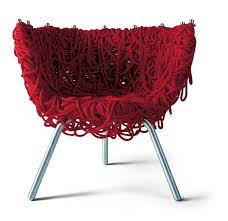 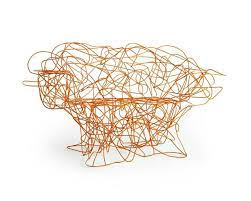 Direitos Autorais (Lei 9610, de 1998)
Art. 7º São obras intelectuais protegidas as criações do espírito, expressas por qualquer meio ou fixadas em qualquer suporte, tangível ou intangível, conhecido ou que se invente no futuro, tais como:
I - os textos de obras literárias, artísticas ou científicas;
II - as conferências, alocuções, sermões e outras obras da mesma natureza;
III - as obras dramáticas e dramático-musicais;
IV - as obras coreográficas e pantomímicas, cuja execução cênica se fixe por escrito ou por outra qualquer forma;
V - as composições musicais, tenham ou não letra;
VI - as obras audiovisuais, sonorizadas ou não, inclusive as cinematográficas;
VII - as obras fotográficas e as produzidas por qualquer processo análogo ao da fotografia;
VIII - as obras de desenho, pintura, gravura, escultura, litografia e arte cinética;
IX - as ilustrações, cartas geográficas e outras obras da mesma natureza;
X - os projetos, esboços e obras plásticas concernentes à geografia, engenharia, topografia, arquitetura, paisagismo, cenografia e ciência;
XI - as adaptações, traduções e outras transformações de obras originais, apresentadas como criação intelectual nova;
XII - os programas de computador;
XIII - as coletâneas ou compilações, antologias, enciclopédias, dicionários, bases de dados e outras obras, que, por sua seleção, organização ou disposição de seu conteúdo, constituam uma criação intelectual.
Direito Autoral protege a forma, e não a ideia em si
Art. 8º Não são objeto de proteção como direitos autorais de que trata esta Lei:
I - as idéias, procedimentos normativos, sistemas, métodos, projetos ou conceitos matemáticos como tais;
II - os esquemas, planos ou regras para realizar atos mentais, jogos ou negócios;
III - os formulários em branco para serem preenchidos por qualquer tipo de informação, científica ou não, e suas instruções;
IV - os textos de tratados ou convenções, leis, decretos, regulamentos, decisões judiciais e demais atos oficiais;
V - as informações de uso comum tais como calendários, agendas, cadastros ou legendas;
VI - os nomes e títulos isolados;
VII - o aproveitamento industrial ou comercial das idéias contidas nas obras.

Art. 47. São livres as paráfrases e paródias que não forem verdadeiras reproduções da obra originária nem lhe implicarem descrédito.
Direitos Morais
Art. 24. São direitos morais do autor:
I - o de reivindicar, a qualquer tempo, a autoria da obra;
II - o de ter seu nome, pseudônimo ou sinal convencional indicado ou anunciado, como sendo o do autor, na utilização de sua obra;
III - o de conservar a obra inédita;
IV - o de assegurar a integridade da obra, opondo-se a quaisquer modificações ou à prática de atos que, de qualquer forma, possam prejudicá-la ou atingi-lo, como autor, em sua reputação ou honra;
V - o de modificar a obra, antes ou depois de utilizada;
VI - o de retirar de circulação a obra ou de suspender qualquer forma de utilização já autorizada, quando a circulação ou utilização implicarem afronta à sua reputação e imagem;
VII - o de ter acesso a exemplar único e raro da obra, quando se encontre legitimamente em poder de outrem, para o fim de, por meio de processo fotográfico ou assemelhado, ou audiovisual, preservar sua memória, de forma que cause o menor inconveniente possível a seu detentor, que, em todo caso, será indenizado de qualquer dano ou prejuízo que lhe seja causado.
Direitos patrimoniais incluem:
VIII - a utilização, direta ou indireta, da obra literária, artística ou científica, mediante:
a) representação, recitação ou declamação;
b) execução musical;
c) emprego de alto-falante ou de sistemas análogos;
d) radiodifusão sonora ou televisiva;
e) captação de transmissão de radiodifusão em locais de freqüência coletiva;
f) sonorização ambiental;
g) a exibição audiovisual, cinematográfica ou por processo assemelhado;
h) emprego de satélites artificiais;
i) emprego de sistemas óticos, fios telefônicos ou não, cabos de qualquer tipo e meios de comunicação similares que venham a ser adotados;
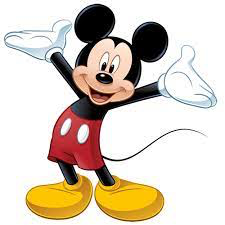 Duração
Art. 41. Os direitos patrimoniais do autor perduram por setenta anos contados de 1° de janeiro do ano subseqüente ao de seu falecimento, obedecida a ordem sucessória da lei civil.
Parágrafo único. Aplica-se às obras póstumas o prazo de proteção a que alude o caput deste artigo.
Nos EUA, prazo era de 50 anos da publicaçao. Mas foi estendido em 1978, quando venceriam o copyright do Mickey Mouse, para mais 20 anos. Com isso, o resto do mundo acabou ampliando.
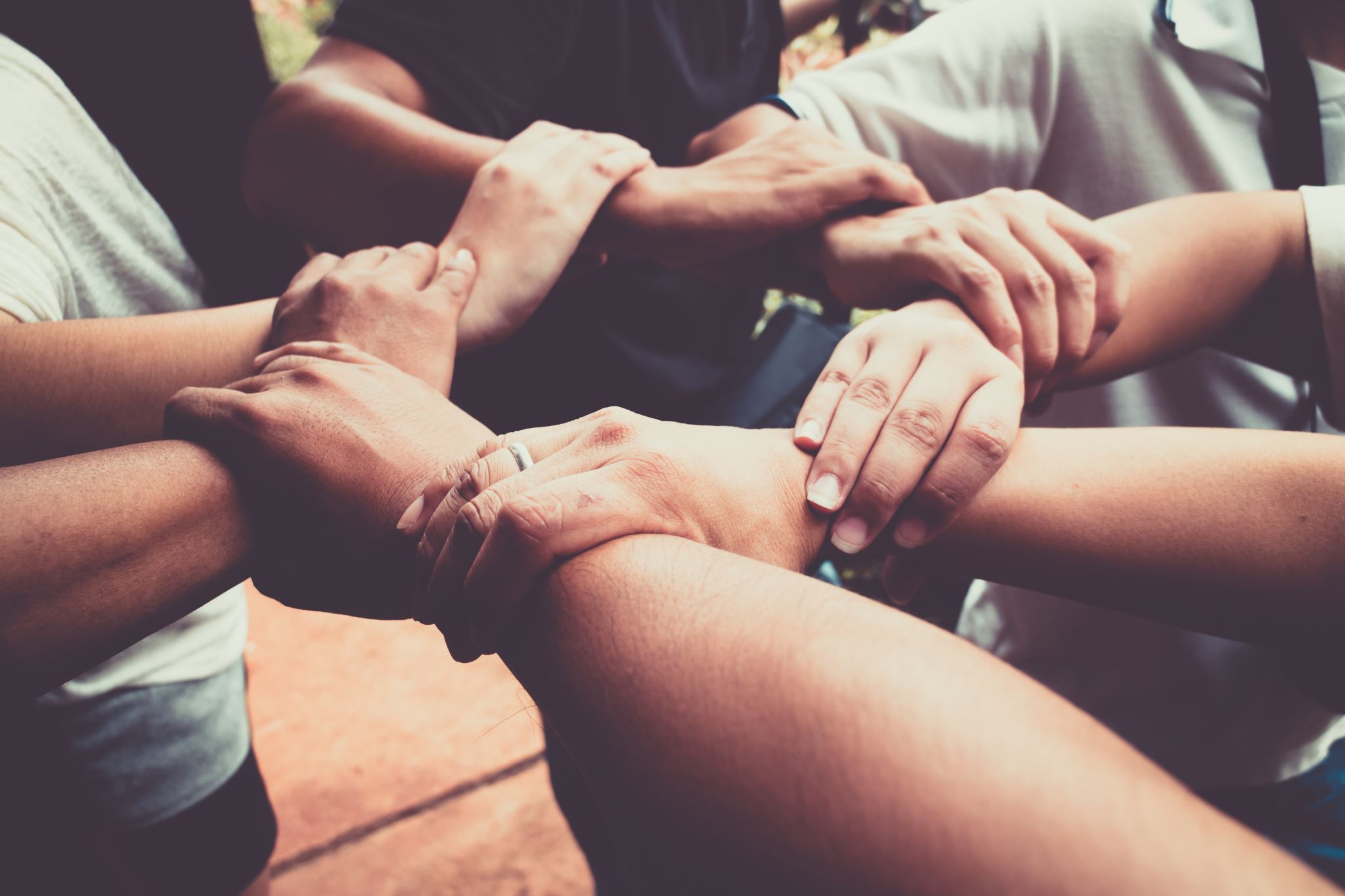 Direitos patrimoniais podem ser cedidos
Securitização tem ocorrido
Direitos Autorais Conexos
Art. 90. Tem o artista intérprete ou executante o direito exclusivo de, a título oneroso ou gratuito, autorizar ou proibir:
I - a fixação de suas interpretações ou execuções;
II - a reprodução, a execução pública e a locação das suas interpretações ou execuções fixadas;
III - a radiodifusão das suas interpretações ou execuções, fixadas ou não;
IV - a colocação à disposição do público de suas interpretações ou execuções, de maneira que qualquer pessoa a elas possa ter acesso, no tempo e no lugar que individualmente escolherem;
V - qualquer outra modalidade de utilização de suas interpretações ou execuções.
§ 1º Quando na interpretação ou na execução participarem vários artistas, seus direitos serão exercidos pelo diretor do conjunto.
§ 2º A proteção aos artistas intérpretes ou executantes estende-se à reprodução da voz e imagem, quando associadas às suas atuações.

Art. 96. É de setenta anos o prazo de proteção aos direitos conexos, contados a partir de 1º de janeiro do ano subseqüente à fixação, para os fonogramas; à transmissão, para as emissões das empresas de radiodifusão; e à execução e representação pública, para os demais casos.
Como são arrecadados os direitos autorais?
Lei prevê que o autor poderá ingressar em associação de gestão coletiva de direitos autorais, que fará o licenciamento, gestão, cobrança e repasse
São credenciadas para isso, e artista tem de lhe conferir exclusividade
ECAD reúne associações no setor musical:
Art. 99. A arrecadação e distribuição dos direitos relativos à execução pública de obras musicais e literomusicais e de fonogramas será feita por meio das associações de gestão coletiva criadas para este fim por seus titulares, as quais deverão unificar a cobrança em um único escritório central para arrecadação e distribuição, que funcionará como ente arrecadador com personalidade jurídica própria e observará os §§ 1º a 12 do art. 98 e os arts. 98-A, 98-B, 98-C, 99-B, 100, 100-A e 100-B.
Lei do Software (9609, de 1998)
Art. 2º O regime de proteção à propriedade intelectual de programa de computador é o conferido às obras literárias pela legislação de direitos autorais e conexos vigentes no País, observado o disposto nesta Lei.
Faz sentido ser direito autoral? Com isso prazo é ampliado exageradamente, mas houve pressão americano por esse enquadramento legal no Brasil.
§ 2º Fica assegurada a tutela dos direitos relativos a programa de computador pelo prazo de cinqüenta anos, contados a partir de 1º de janeiro do ano subseqüente ao da sua publicação ou, na ausência desta, da sua criação.
De qualquer modo, conceitualmente, faz sentido, pois software é uma de expressão em linguagem própria:
¨O objeto de proteção no programa de computador não é uma idéia, mas a expressão de uma solução para um problema técnico. Assim como o engenheiro, lendo uma patente, prescreve um conjunto de instruções, seja a uma equipe de operários, seja a uma máquina qualquer, assim também o programa incorpora (ou expressa) este conjunto de instruções, mas destinado e legível apenas por uma determinada máquina de tratamento de informação¨ (Denis Borges Barbosa)
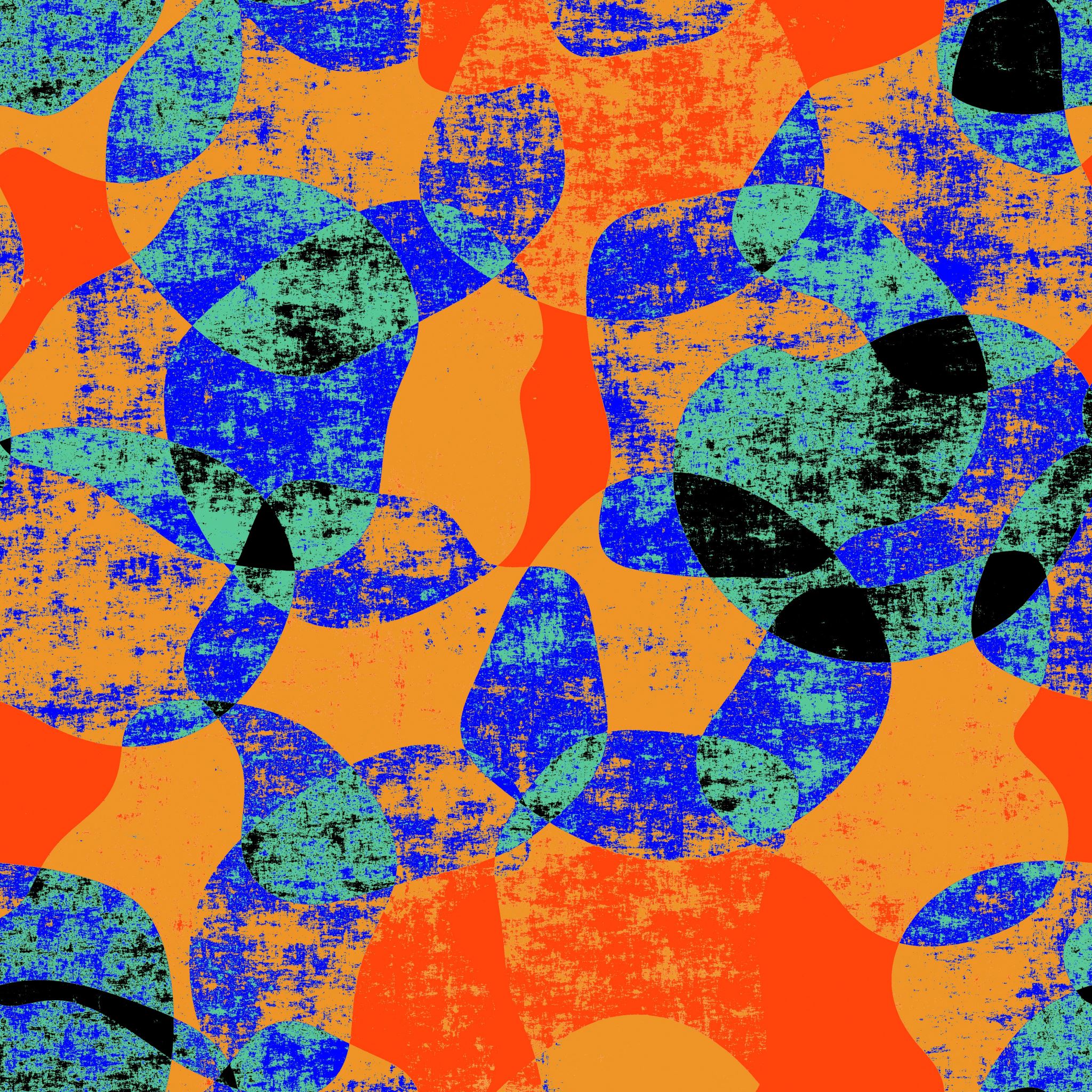 Cultivares (Lei 9456, de 1997)
Cultivares
Cultivar caracteriza-se por sua estabilidade e homogeneidade

Brasil tem 28 mil cultivares em domínio público, e 1700 com certificado e é exportador desse tipo de PI

O CULTIVAR ESSENCIALMENTE DERIVADO, distinto de preexistente é protegido. Tem de ser desenvolvido, não bastando ser descoberto.
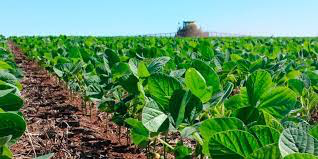 Proteçao legal do cultivar derivado
Art. 8º A proteção da cultivar recairá sobre o material de reprodução ou de multiplicação vegetativa da planta inteira.
Art. 9º A proteção assegura a seu titular o direito à reprodução comercial no território brasileiro, ficando vedados a terceiros, durante o prazo de proteção, a produção com fins comerciais, o oferecimento à venda ou a comercialização, do material de propagação da cultivar, sem sua autorização.
Art. 10. Não fere o direito de propriedade sobre a cultivar protegida aquele que:
I - reserva e planta sementes para uso próprio, em seu estabelecimento ou em estabelecimento de terceiros cuja posse detenha;
II - usa ou vende como alimento ou matéria-prima o produto obtido do seu plantio, exceto para fins reprodutivos;
III - utiliza a cultivar como fonte de variação no melhoramento genético ou na pesquisa científica
Prazo de Cultivares
Art. 11. A proteção da cultivar vigorará, a partir da data da concessão do Certificado Provisório de Proteção, pelo prazo de quinze anos, excetuadas as videiras, as árvores frutíferas, as árvores florestais e as árvores ornamentais, inclusive, em cada caso, o seu porta-enxerto, para as quais a duração será de dezoito anos.
Art. 12. Decorrido o prazo de vigência do direito de proteção, a cultivar cairá em domínio público e nenhum outro direito poderá obstar sua livre utilização.